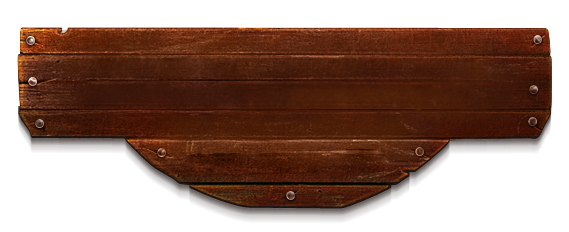 الوحدة السابعة
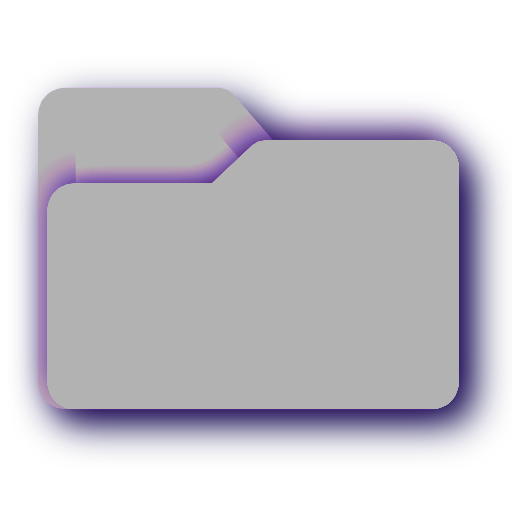 تعزيز الصحة النفسية
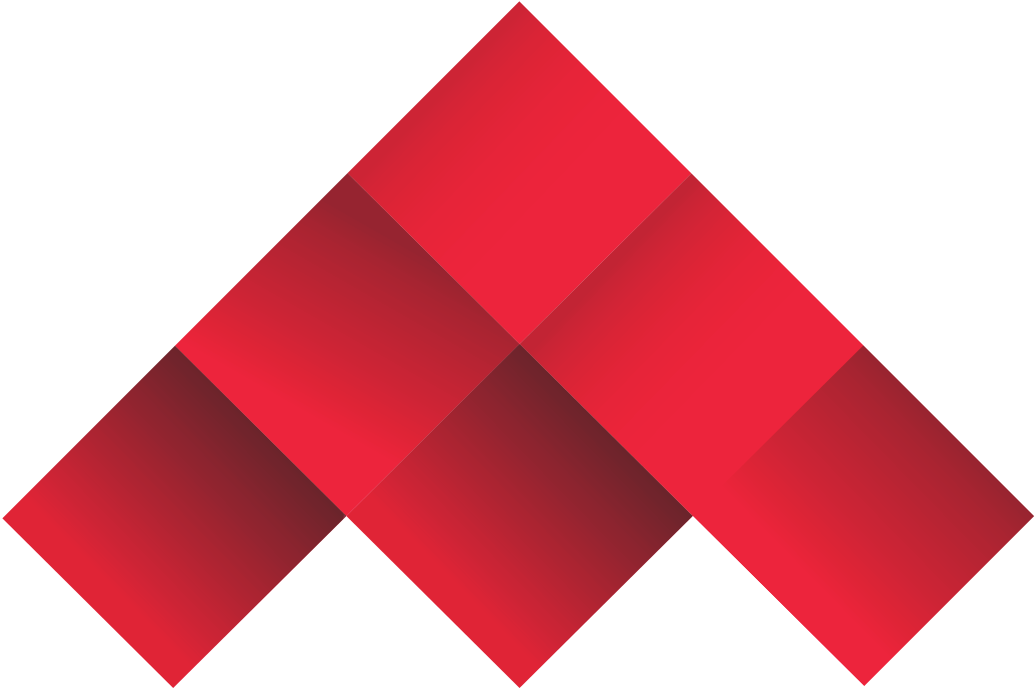 التقويم
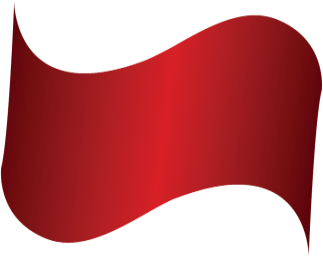 س1
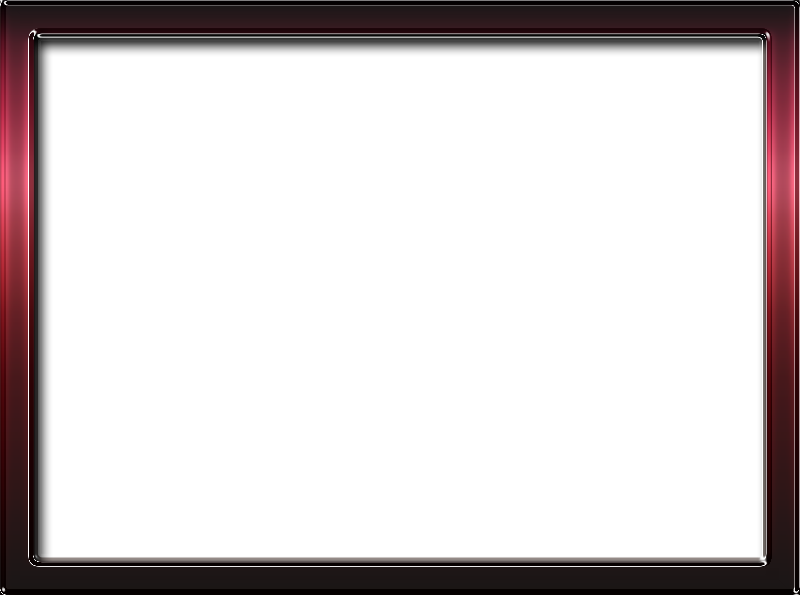 ما رأيك في القول أن الصحة العامة للإنسان تتعلق بالصحة البدنية فقط؟
إن الصحة العامة للإنسان تتعلق بالصحة البدنية والنفسية والعقلية.
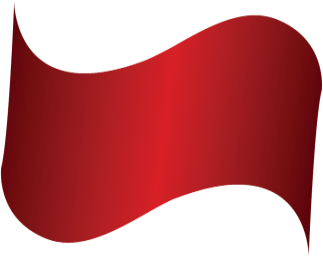 س1
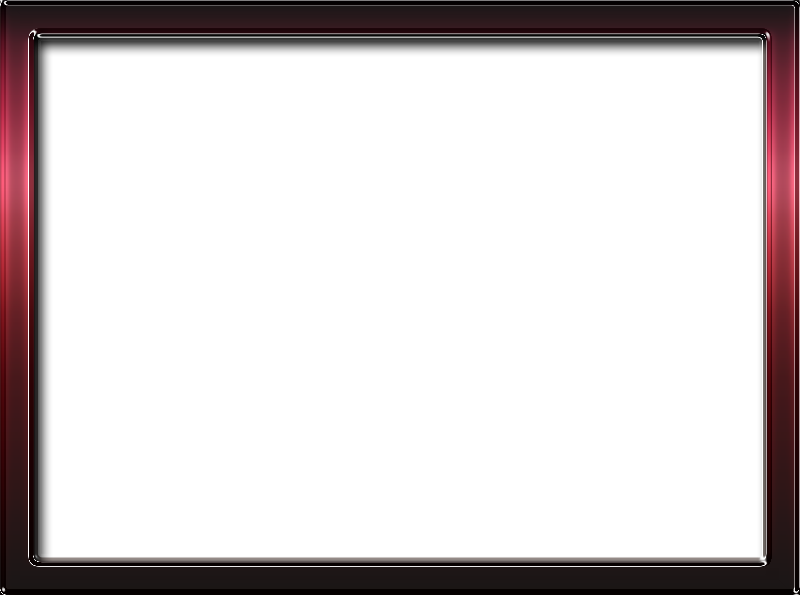 ألا ترى أن هناك أمراضاً قد تكون أشد ضررا من الأمراض الجسمية؟
نعم هناك أمراض كثيرا قد تكون أشد ضررا من الأمراض الجسمية.
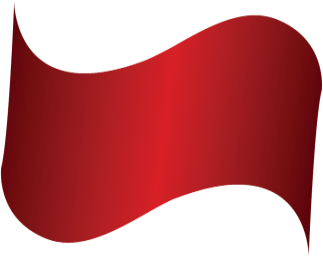 س1
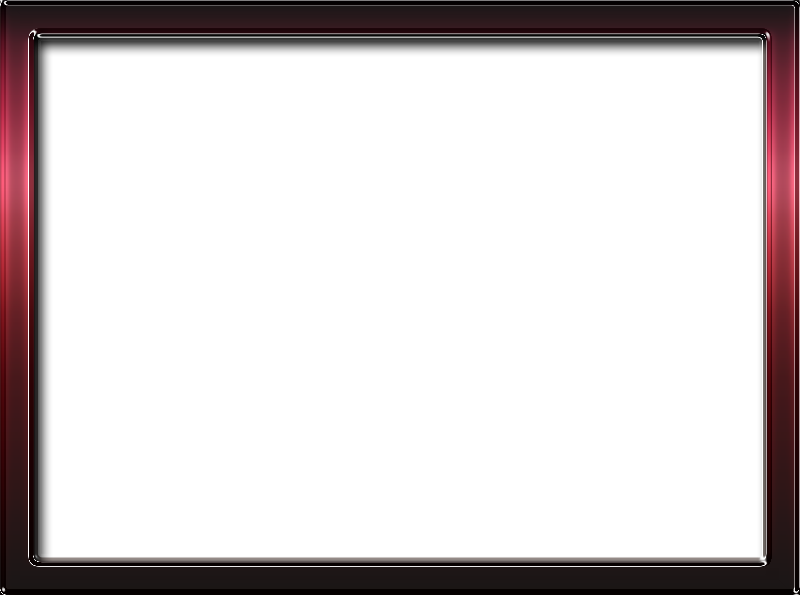 من خلال إجابتك على هذين التساؤلين. حدد المقصود بالصحة النفسية؟
الصحة النفسية: حالة من الرضا يدرك كل فرد فيها إمكاناته الخاصة، ويمكنه التعامل مع الضغوط العادية للحياة، ويستطيع العمل بشكل منتج ومثمر، مع القدرة على تقديم مساهمة فعالة لمجتمعه.
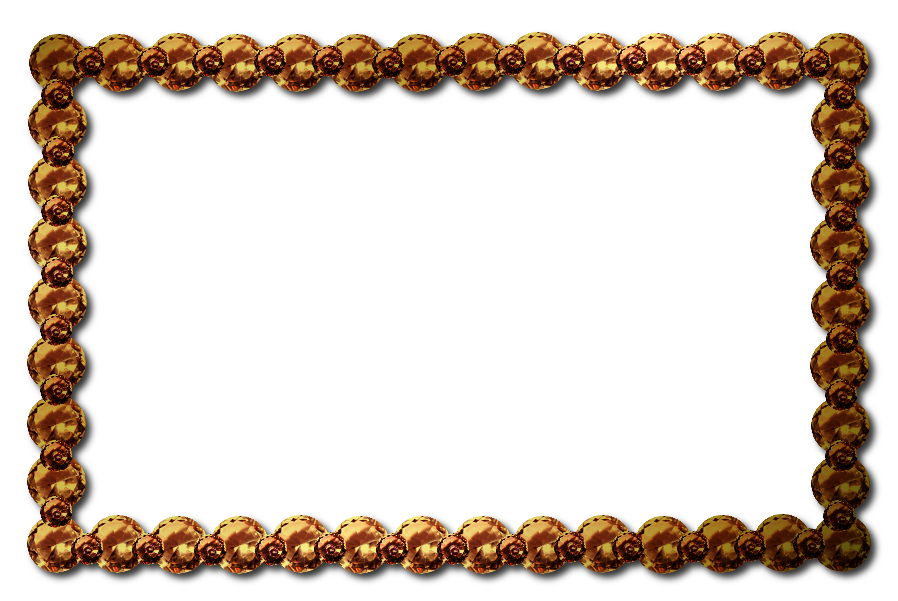 س2: قارن بين كل من:
1- الحزن العادي والاكتئاب.
الحزن العادي يحدث لكل الناس ومن الطبيعي أن نحزن لبعض الوقت عند موت عزيز أو عند خسارة معينة أو عندما نقترف بعض الآثام
 أما الاكتئاب فهو حالة من الحزن الطويل.
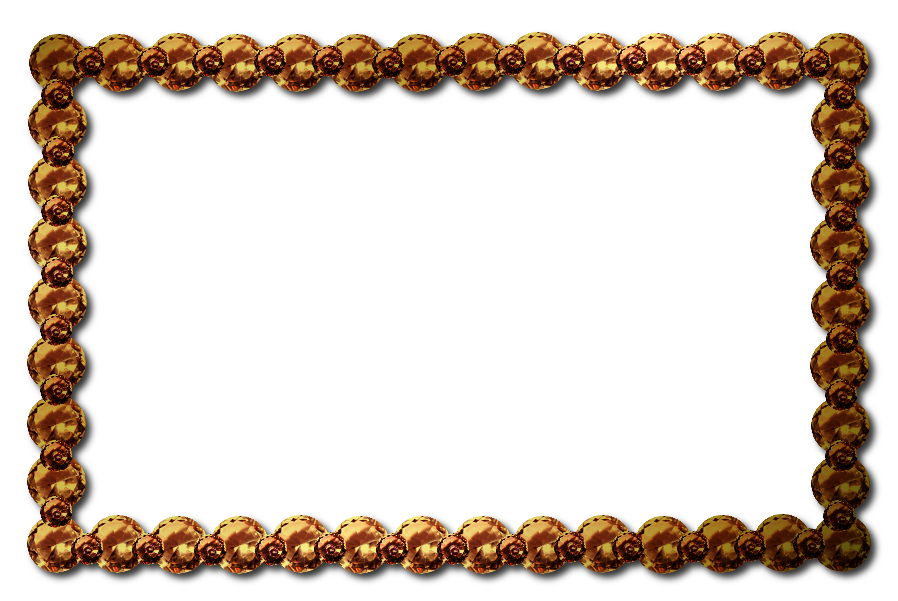 س2: قارن بين كل من:
2- الخوف العادي والخوف المرضي.
الخوف العادي هو حالة طبيعية تحدث من شيء مخيف حقيقة كالخوف من الحيوانات المفترسة أو السيارة المسرعة.
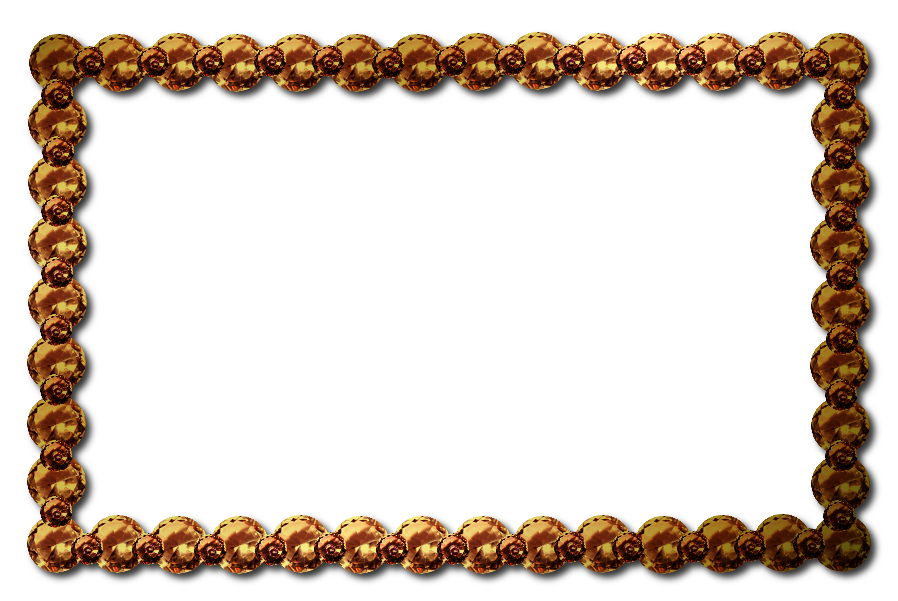 س2: قارن بين كل من:
2- الخوف العادي والخوف المرضي.
أما الخوف المرضي فهو خوف دائم وحاد وليس له سبب مقنع ولا يحدث لغالبية الناس ويعطل الإنسان عن ممارسة حياته ويجعله يسعى للهروب من تلك المواقف بكل الطرق المتاحة.
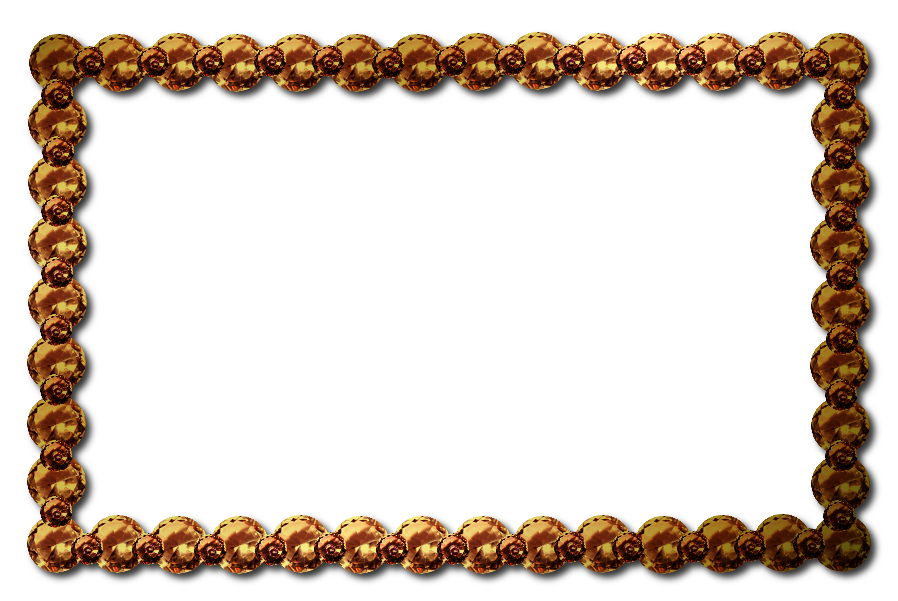 س2: قارن بين كل من:
3- الحياء والخوف الاجتماعي.
الخوف الاجتماعي: التردد في حضور المناسبات الاجتماعية أو الاحتكاك بالآخرين أو الهرب من الحديث أمامهم أو عدم القدرة على إبداء الرأي لهم والإحساس بعدم الارتياح وذلك لشعور الفرد أن الآخرين يراقبونه وسينتقدونه.
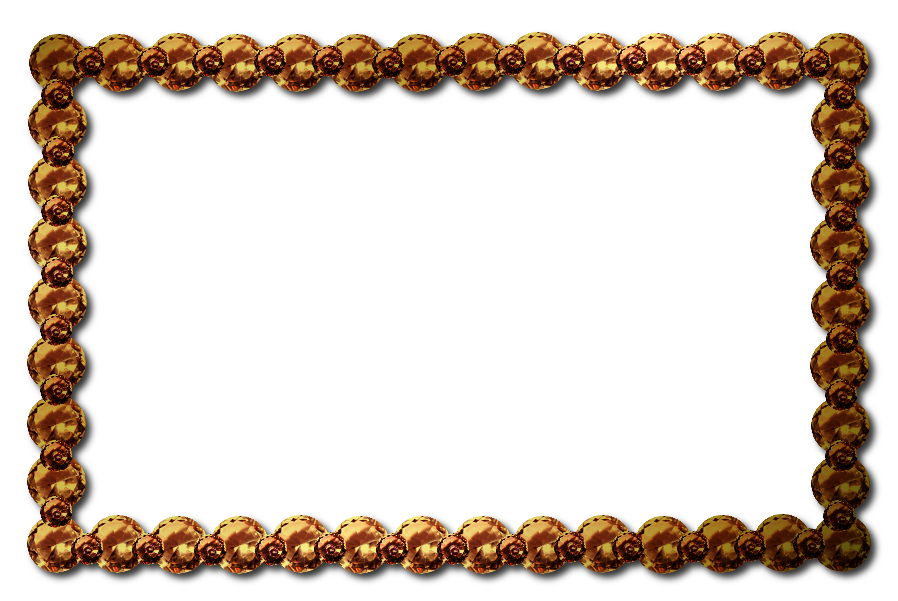 س2: قارن بين كل من:
3- الحياء والخوف الاجتماعي.
الحياء: علامة صادقة على طبيعة الإنسان، فهو يبين مدى أدبه وقيمه التي ينتمي إليها، فالشخص حين يحرج من فعل ما لا ينبغي، أو يتعارض مع قيمه فهو حي الضمير فالحياء يحمي الإنسان من الوقوع في المحظور، لذا فإن الله سبحانه وتعالى وصى به المسلمين لأنه يجعل المرء يراقب خطواته فلا يتعدى حدود الدين الإسلامي.
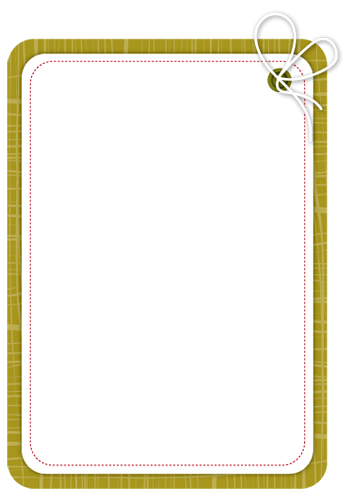 س3: بين وجهة نظرك في العبارات التالية:
1- يعتقد البعض أن الهروب من المشكلة هو الحل السريع لها.
هذا اعتقاد خاطئ فالهروب من المشكلة لا يحل المشكلة.
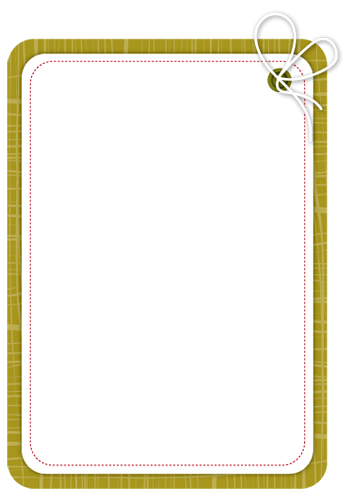 س3: بين وجهة نظرك في العبارات التالية:
2- الأفكار التي في أذهاننا من الأسباب القوية للاضطرابات النفسية.
قد تكون بعض الأفكار التي في أذهاننا من أسباب الإضطرابات النفسية.
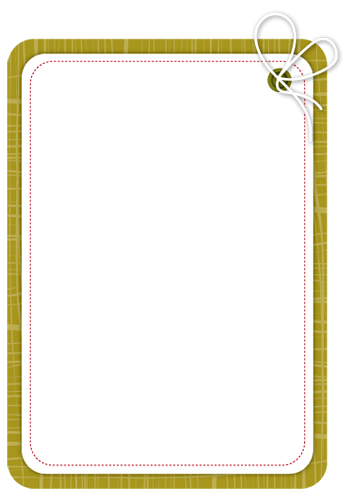 س3: بين وجهة نظرك في العبارات التالية:
3- يعترف الناس بالمرض الجسمي أكثر من اعترافهم بالاضطراب النفسي.
بالفعل هذا صحيح.
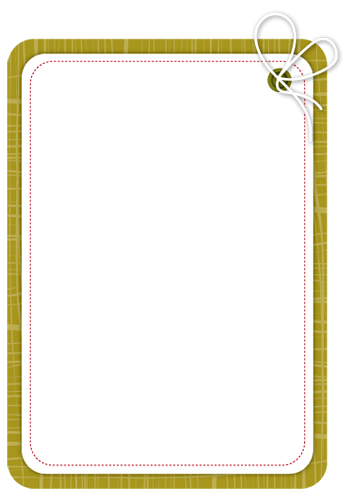 س3: بين وجهة نظرك في العبارات التالية:
4- كل المصابين بالاضطراب النفسي مرضى عقليون.
ليس بالضرورة أن يكون كل المصابين بالاضطرابات النفسية مرضى عاقلون.
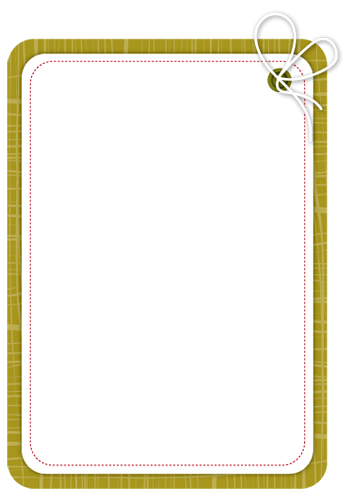 س3: بين وجهة نظرك في العبارات التالية:
5- المشكلات النفسية ليس لها علاج.
المشكلات النفسية لها علاج.
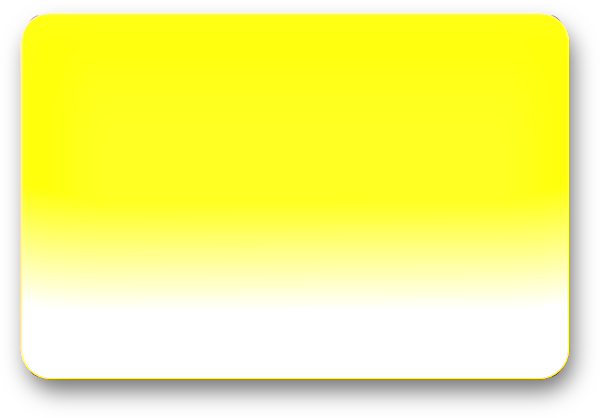 س4: ما الخطوات الأساسية للعلاج النفسي؟
للعلاج خطوات مهمة على النحو التالي:
1- الاعتراف بالمشكلة:
 إن أولى خطوات العلاج والتخلص من المشكلة هو الاعتراف بها، لأن ذلك يجعل الشخص يبحث عن حل لها، أما إنكارها أو تجاهلها وعدم الاعتراف بها فسيؤدي إلى زيادتها مستقبلاً، وستؤثر على مسيرة الحياة.
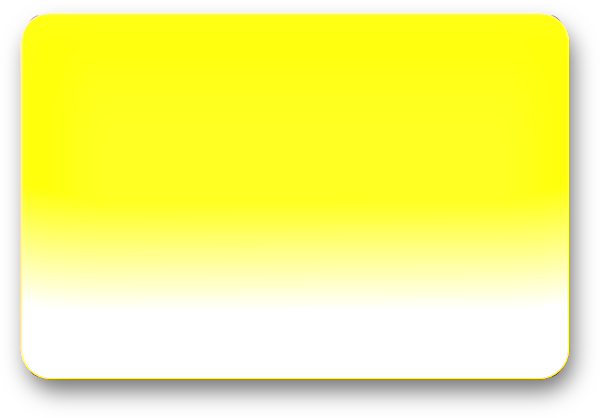 س4: ما الخطوات الأساسية للعلاج النفسي؟
للعلاج خطوات مهمة على النحو التالي:
2- مراجعة المتخصصين:
كما أن المريض في بدنه يسعى لعلاج نفسه لدى المتخصصين المؤهلين فكذلك من يتعرض للاضطراب النفسي يلجأ للمتخصصين ومن المتخصصين الذين يمكنهم تقديم المساعدة في علاج.
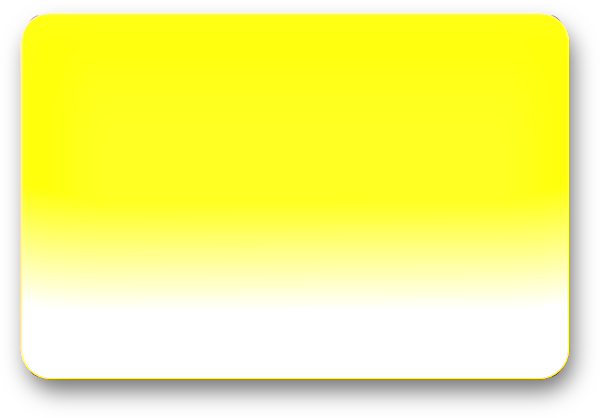 س4: ما الخطوات الأساسية للعلاج النفسي؟
أهم الطرق العلاجية:
1- الأدوية النفسية (العقاقير):
وذلك من خلال الطبيب النفسي، والتي ثبت فائدتها الكبيرة للمرضى، وقد يعتقد بعض المرضى أن هذه الأدوية قد تضر بالمريض، وعلى العكس من ذلك فإن هذه الأدوية إذا استخدمت حسب توصية الطبيب فإن نتائجها جيدة.
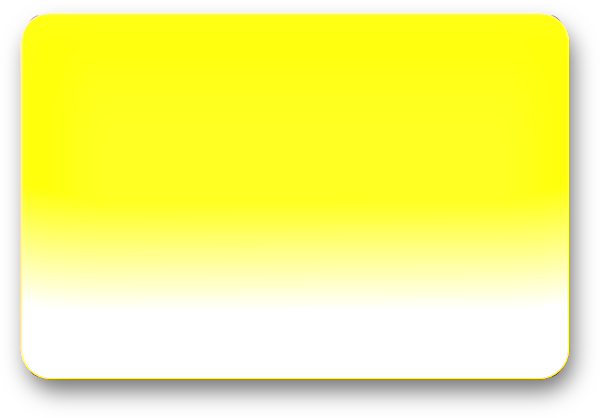 س4: ما الخطوات الأساسية للعلاج النفسي؟
أهم الطرق العلاجية:
2- العلاج السلوكي:
ومن أمثلته التعريض (المواجهة) ويعد هذا الأساليب الفعالة في مواجهة المخاوف والوساوس القهرية على وجه الخصوص، وقد بينت الدراسات أهميته في تخلص المرء من مخاوفه وساوسه، وهو أن يتعرض المريض للمواقف المثيرة التي تسبب له مخاوف أو الوساوس بشكل متدرج أو مباشر دون أن يحاول الهروب منها حتى تزيد مناعته ضدها.
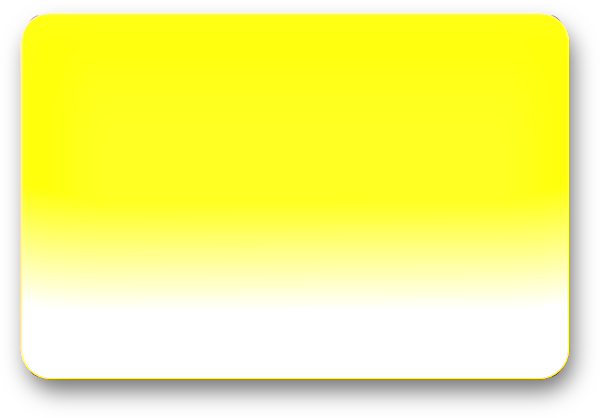 س4: ما الخطوات الأساسية للعلاج النفسي؟
أهم الطرق العلاجية:
3- تعديل الأفكار (العلاج المعرفي):
في غالب المواقف عندما تغير فكرة معينة حول موقف أو شخص يغير سلوكك نحوه، فمثلاً لو نظرت للحياة بأنها جميلة فإنك سوف تكون أكثر نشاطاً وتفاعلاً معها، بينما يحدث العكس عندما ترى أنها مملة، وهكذا فعندما تفسر سلوك شخص ما على إنه يقدرك ويحترمك فإنك سوف تحترمه أكثر، وتشير الدراسات إلى أن كثيراً من اضطراباتنا النفسية هي نتيجة ما يدور في أذهاننا من أفكار حول مواقف معينة.
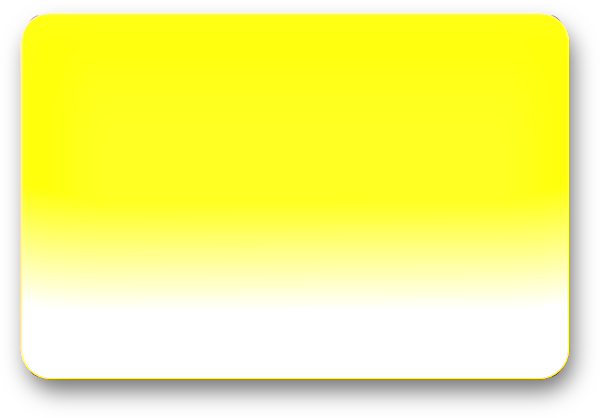 س4: ما الخطوات الأساسية للعلاج النفسي؟
أهم الطرق العلاجية:
وقد حثنا ديننا الإسلامي على الرضا بقضاء الله والدعاء عند الألم أو الحزن للتخلص من بعض الأعراض المصاحبة للاضطرابات النفسية.
س5: قال تعالى: {الَّذِينَ آمَنُوا وتَطْمَئِنُّ قُلُوبُهُم بِذِكْرِ اللَّهِ أَلا بِذِكْرِ اللَّهِ تَطْمَئِنُّ القُلُوبُ} (الرعد: 28) وقال تعالى: {ومَنْ أَعْرَضَ عَن ذِكْرِي فَإنَّ لَهُ مَعِيشَةً ضَنكًا ونَحْشُرُهُ يَوْمَ القِيَامَةِ أَعْمَى} (طه: 124)
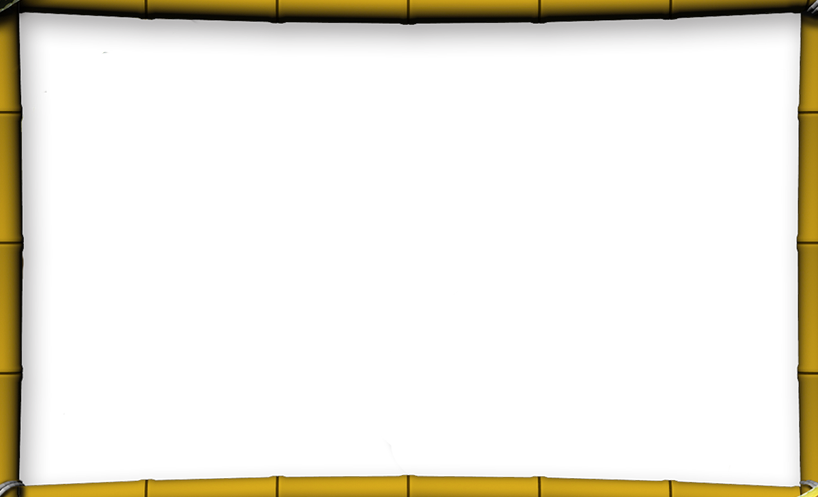 في ضوء الآيتين السابقتين، أوضح العلاقة بين التدين والصحة النفسية؟
في أغلب المواقف عندما تغير فكرة معينة حول موقف أو شخص يغير سلوكك نحوه، فمثلاً لو نظرت للحياة بأنها جميلة فإنك سوف تكون أكثر نشاطاً وتفاعلاً معها، بينما يحدث العكس عندما ترى أنها مملة، وهكذا فعندما تفسر سلوك شخص ما على إنه يقدرك ويحترمك فإنك سوف تحترمه أكثر، وتشير الدراسات إلى أن كثيراً من اضطراباتنا النفسية هي نتيجة ما يدور في أذهاننا من أفكار حول مواقف معينة، وقد حثنا ديننا الإسلامي على الرضا بقضاء الله والدعاء عند الألم أو الحزن للتخلص من بعض الأعراض المصاحبة للاضطرابات النفسية.
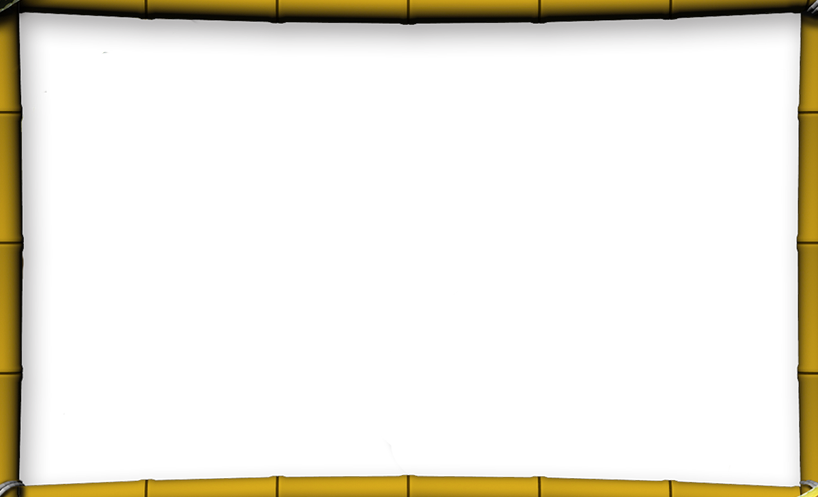 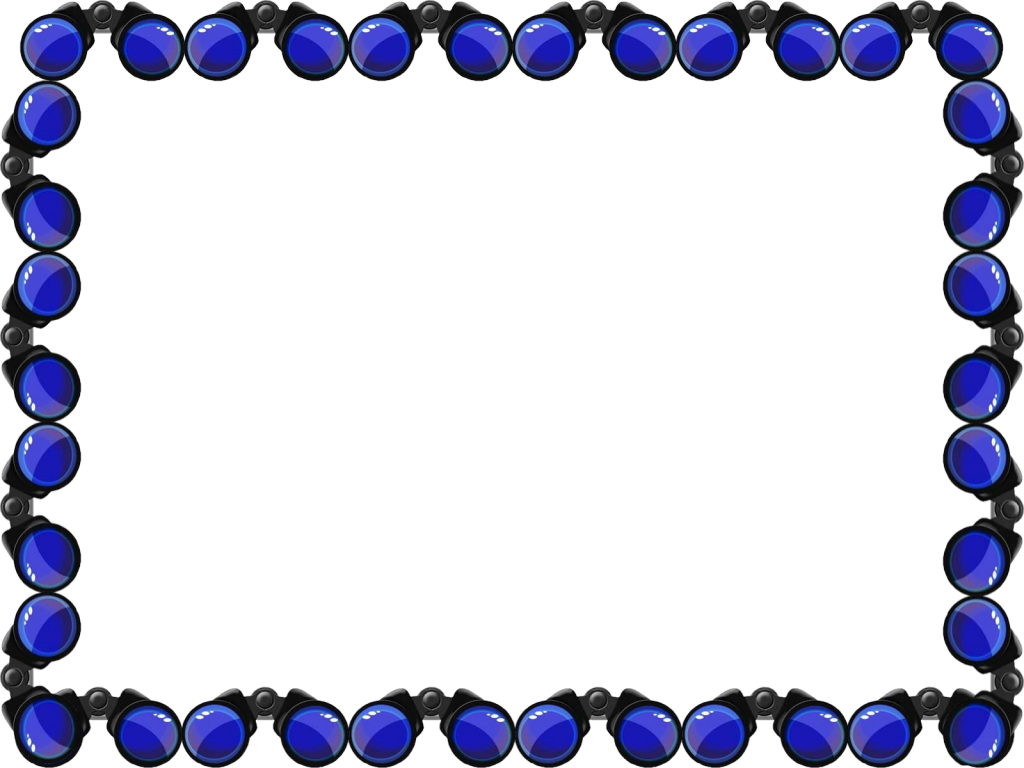 س6: من خلال دراستك للمقومات الاجتماعية للصحة النفسية ما الأنشطة اليومية التي تساعد على الوقاية من الوقوع في الاضطراب النفسي؟
حثنا ديننا الإسلامي على الرضا بقضاء الله والدعاء عند الألم أو الحزن للتخلص من بعض الأعراض المصاحبة للاضطرابات النفسية.
س7: تخيل نفسك معالجا نفسيا كيف تخلص الفرد من:
عدم القدرة على مواجهة الآخرين براحة باستخدام أسلوب التعرض التدريجي؟
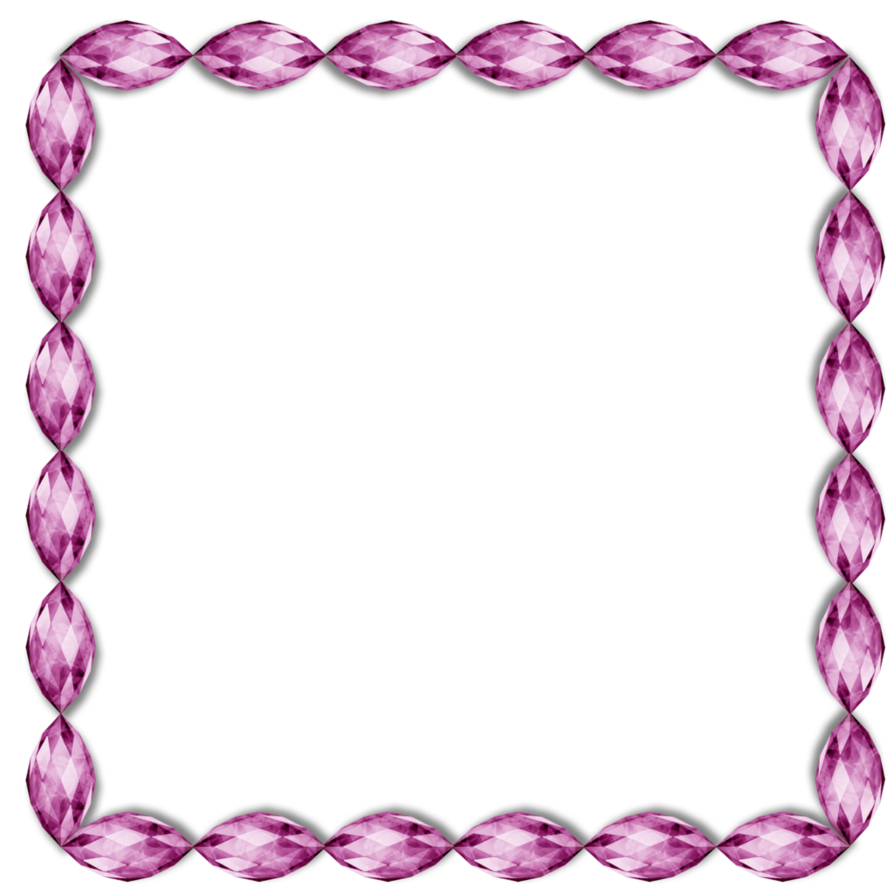 في غالب المواقف عندما تغير فكرة معينة حول موقف أو شخص يغير سلوكك نحوه، فمثلاً لو نظرت للحياة بأنها جميلة فإنك سوف تكون أكثر نشاطاً وتفاعلاً معها، بينما يحدث العكس عندما ترى أنها مملة
س7: تخيل نفسك معالجا نفسيا كيف تخلص الفرد من:
عدم القدرة على مواجهة الآخرين براحة باستخدام أسلوب التعرض التدريجي؟
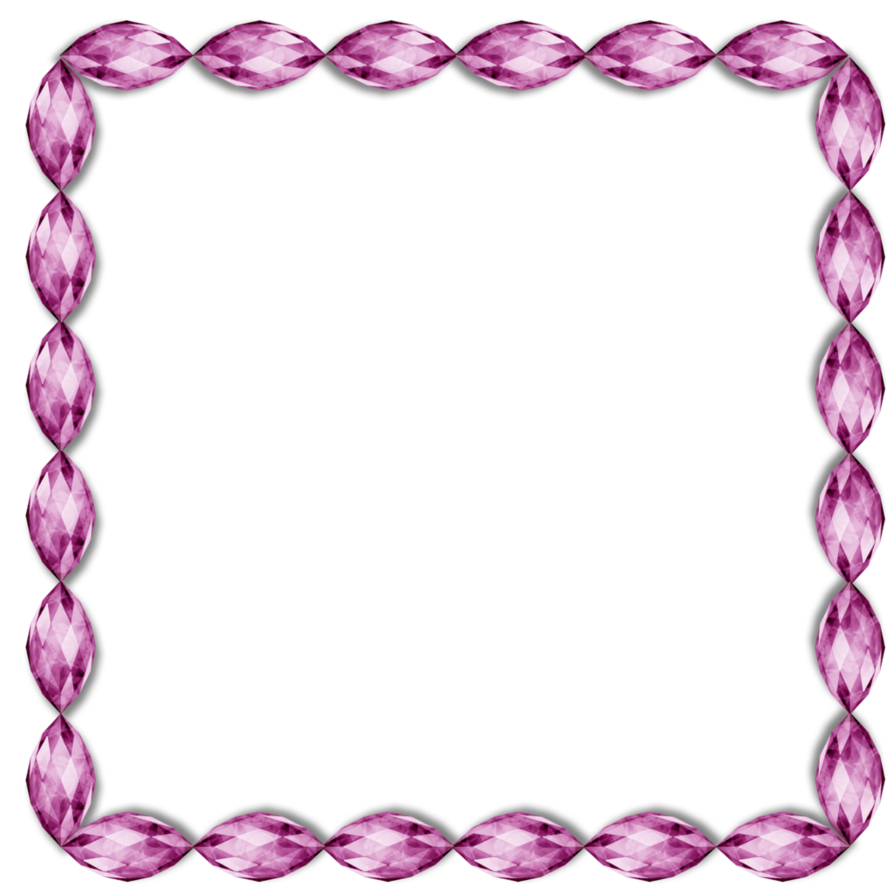 وهكذا فعندما تفسر سلوك شخص ما على إنه يقدرك ويحترمك فإنك سوف تحترمه أكثر، وتشير الدراسات إلى أن كثيراً من اضطراباتنا النفسية هي نتيجة ما يدور في أذهاننا من أفكار حول مواقف معينة.
س7: تخيل نفسك معالجا نفسيا كيف تخلص الفرد من:
الأفعال القهرية التي يكررها؟
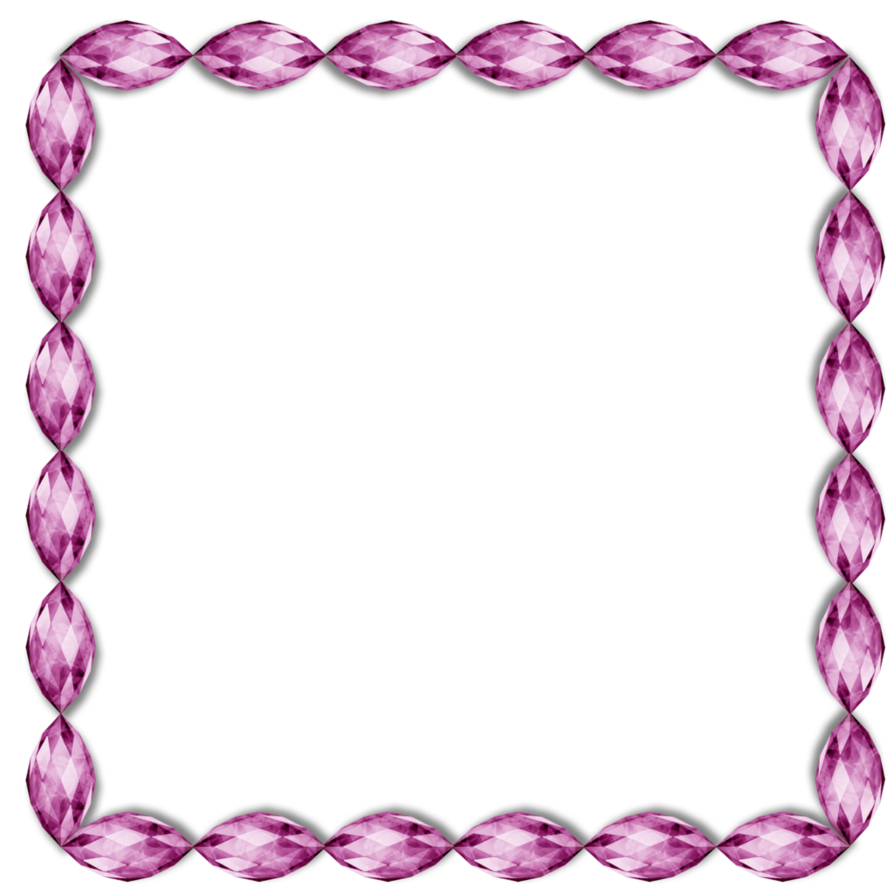 ويعد هذا الأسلوب الفعال في مواجهة المخاوف والوساوس القهرية على وجه الخصوص، وقد بينت الدراسات أهميته في تخلص المرء من مخاوفه و وساوسه، وهو أن يتعرض المريض للمواقف المثيرة التي تسبب له مخاوف أو الوساوس بشكل متدرج أو مباشر دون أن يحاول الهروب منها حتى تزيد مناعته ضدها.
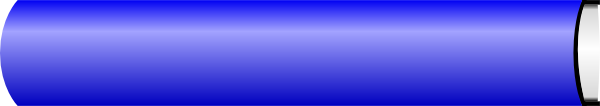 س8: حدد فيما إذا كانت المواقف التالية طبيعية أم أنها دليل على اضطراب نفسي
الحكم
الموقف
نكرر بعض الأعمال أحيانا للتأكد منها
أمر طبيعي
نحزن عند فقد عزيز لبعض الوقت
أمر طبيعي
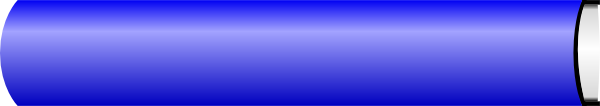 س8: حدد فيما إذا كانت المواقف التالية طبيعية أم أنها دليل على اضطراب نفسي
الحكم
الموقف
نكرر كل صلاة حتى نتأكد من ضبطها
إضراب نفسي
إضراب نفسي
اليأس من الحياة